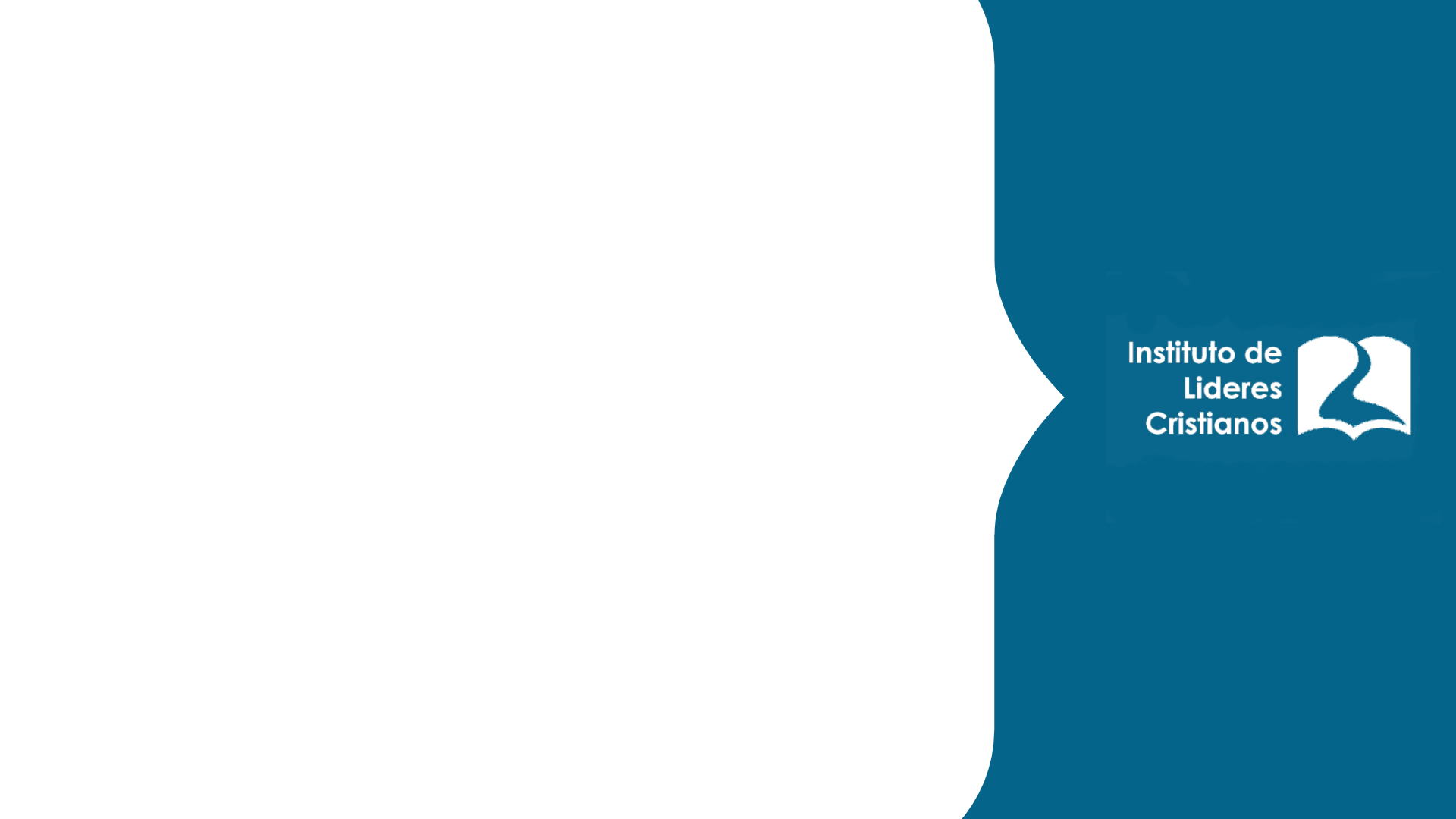 Religiones 
comparativas
Lic. Julio Eduardo Contreras Carrillo
UNIDAD 6: 
EL FENÓMENO DE LAS SECTAS

SOLO JESÚS
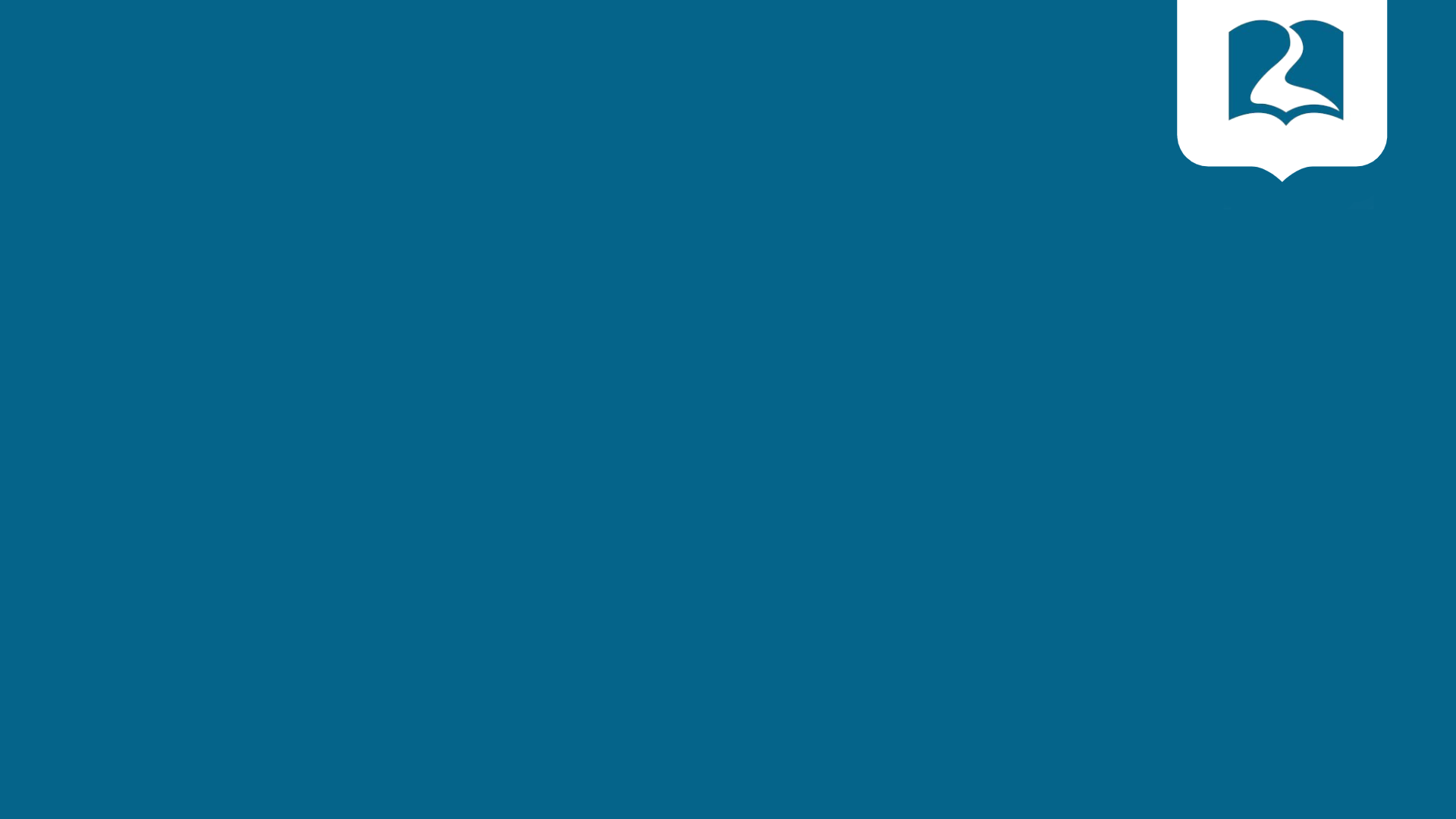 1 Juan 5. 7 (RVR1960)
7 Porque tres son los que dan testimonio en el cielo: el Padre, el Verbo y el Espíritu Santo; y estos tres son uno.
INSTITUTO DE LIDERES CRISTIANOS
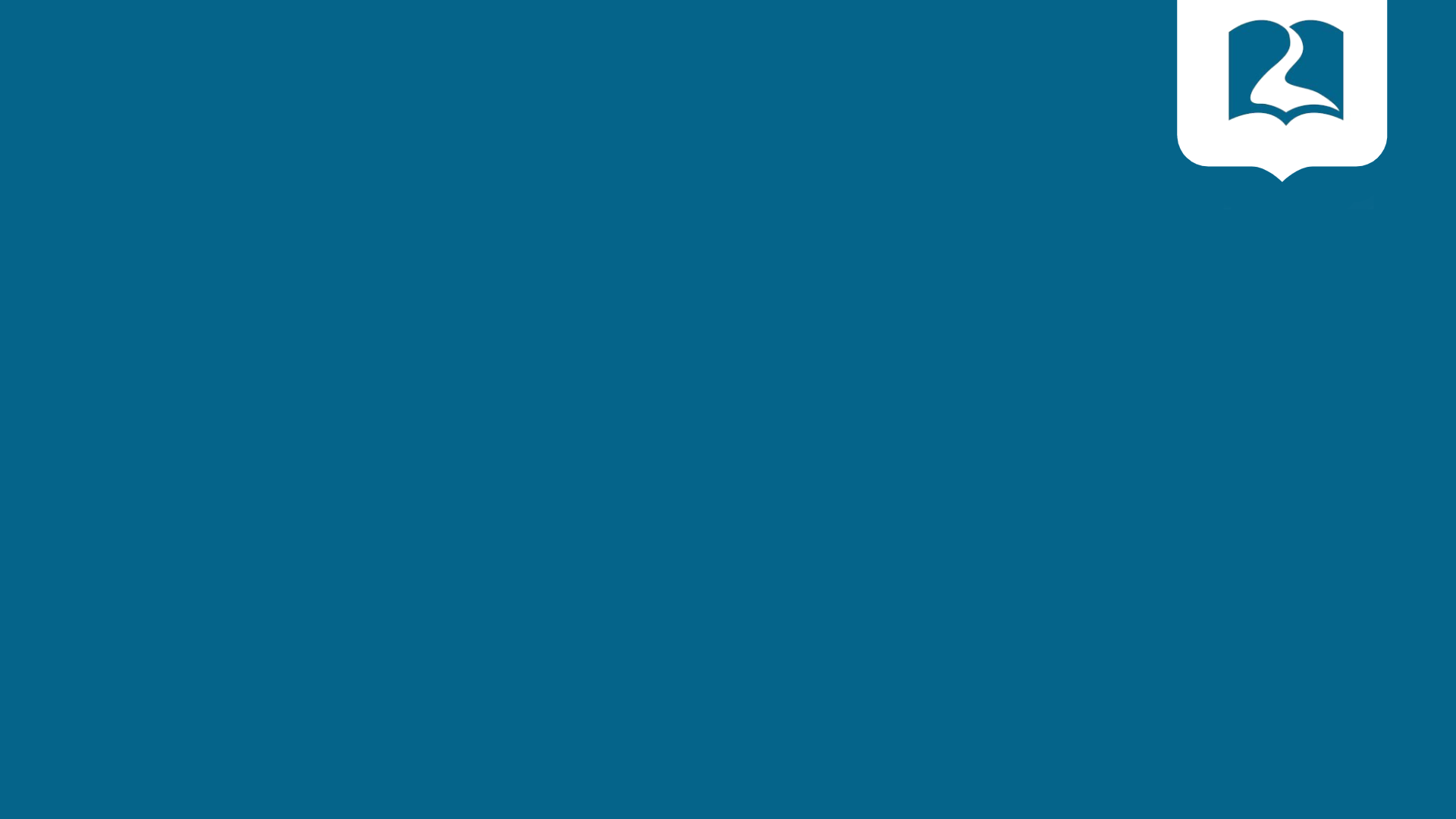 Solo Jesús
INSTITUTO DE LIDERES CRISTIANOS
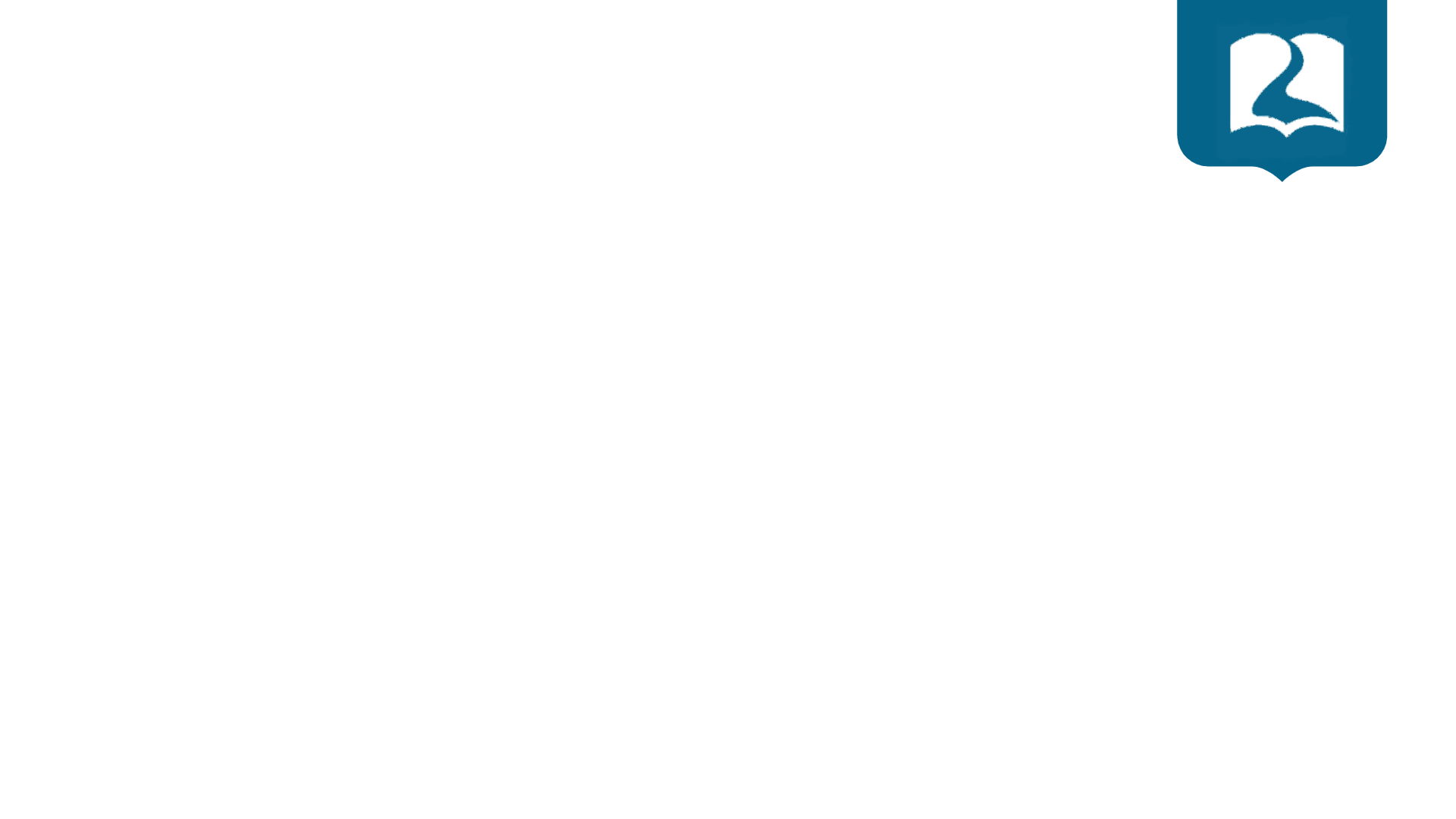 Origen
Sabelio y sus seguidores la enseñaban en el siglo tercero. Reapareció en 1913 con Frank J. Ewart y Glenn Cook entre otros.
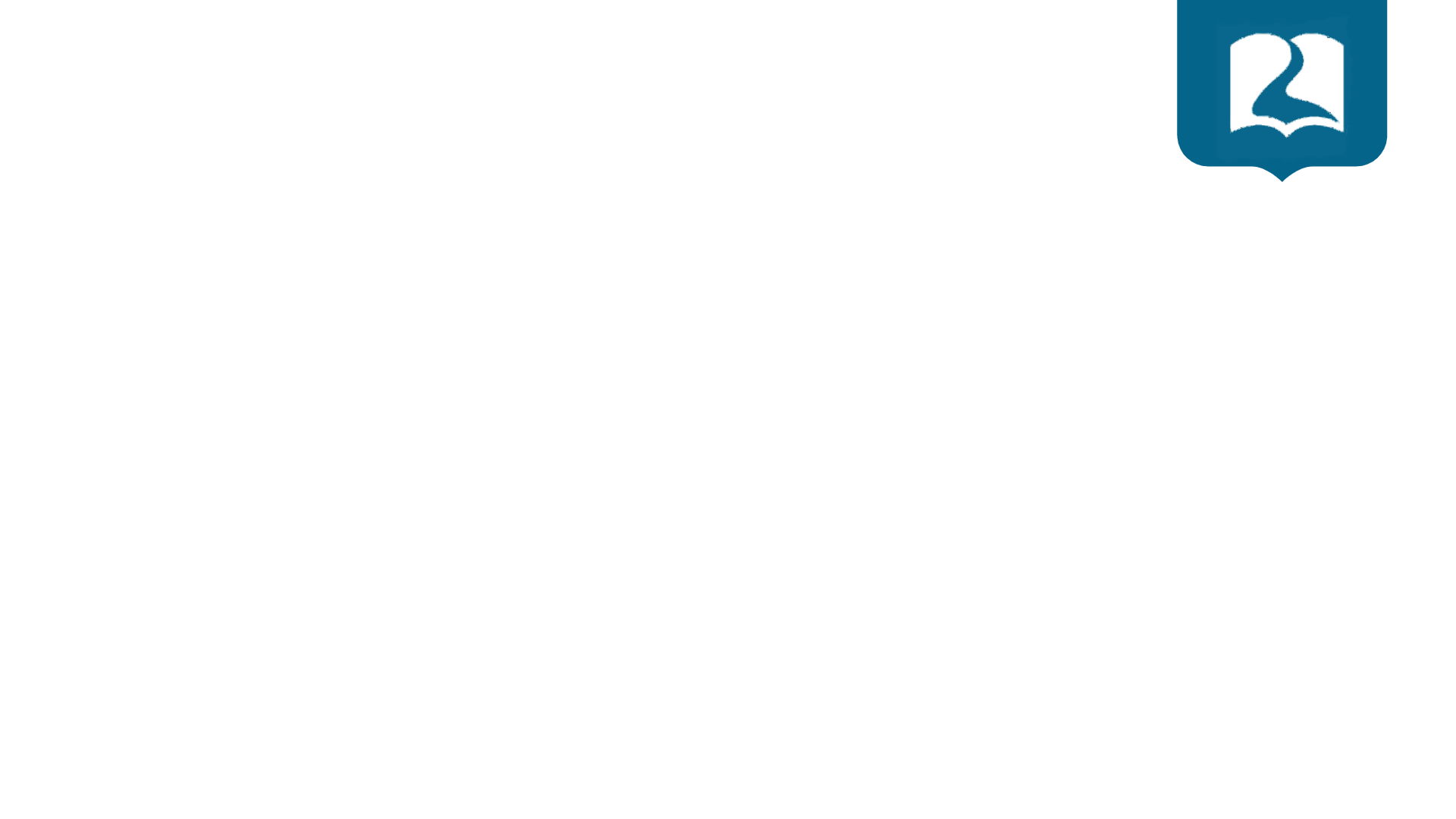 Autoridad
Dan mucha importancia a la revelación, a los individuos y utilizan también la Biblia.
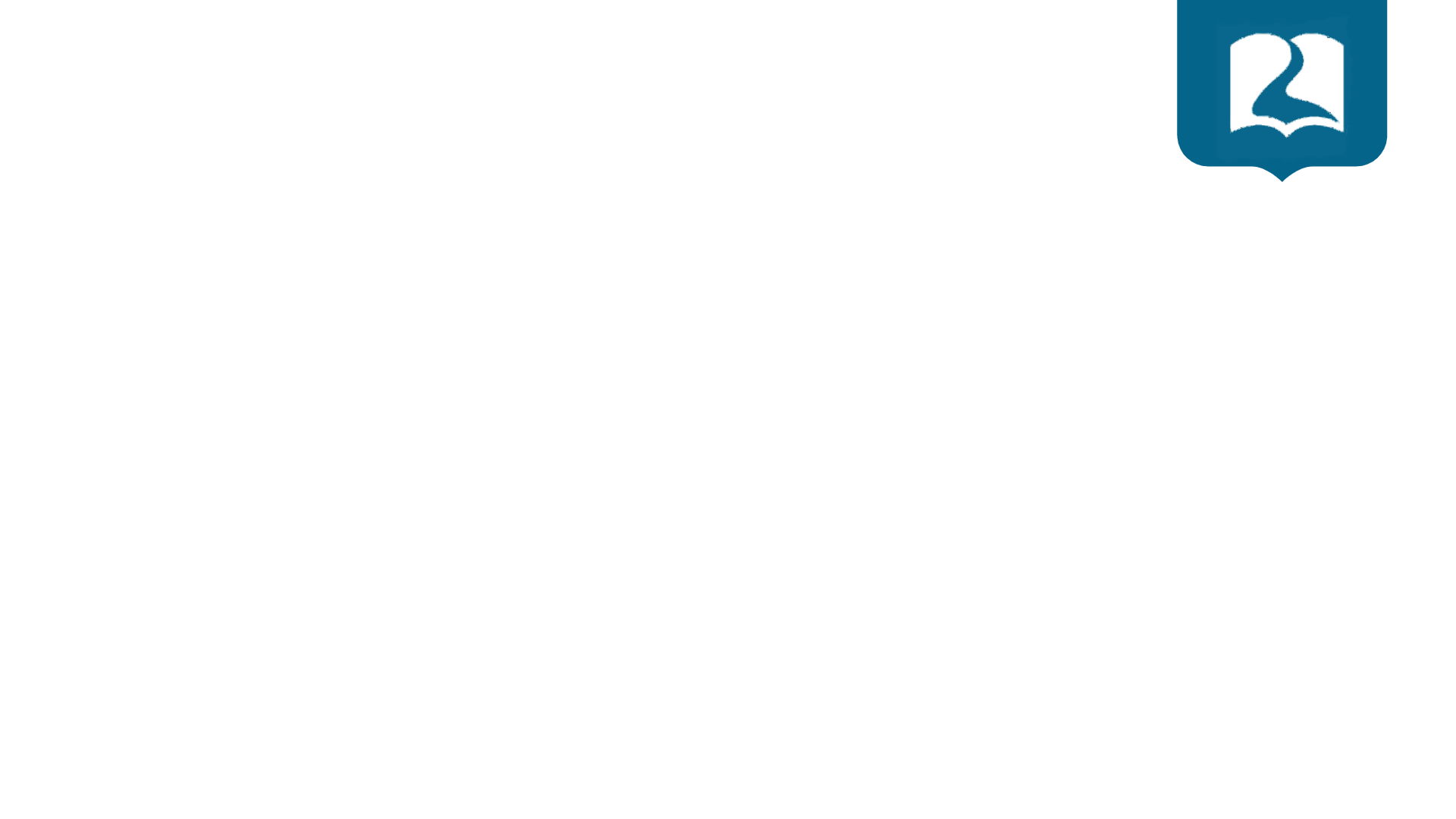 Teología
Unitaria en que creen que solo Jesús es Dios y dicen que “Padre” y “Espíritu Santo” son otros nombres suyos..
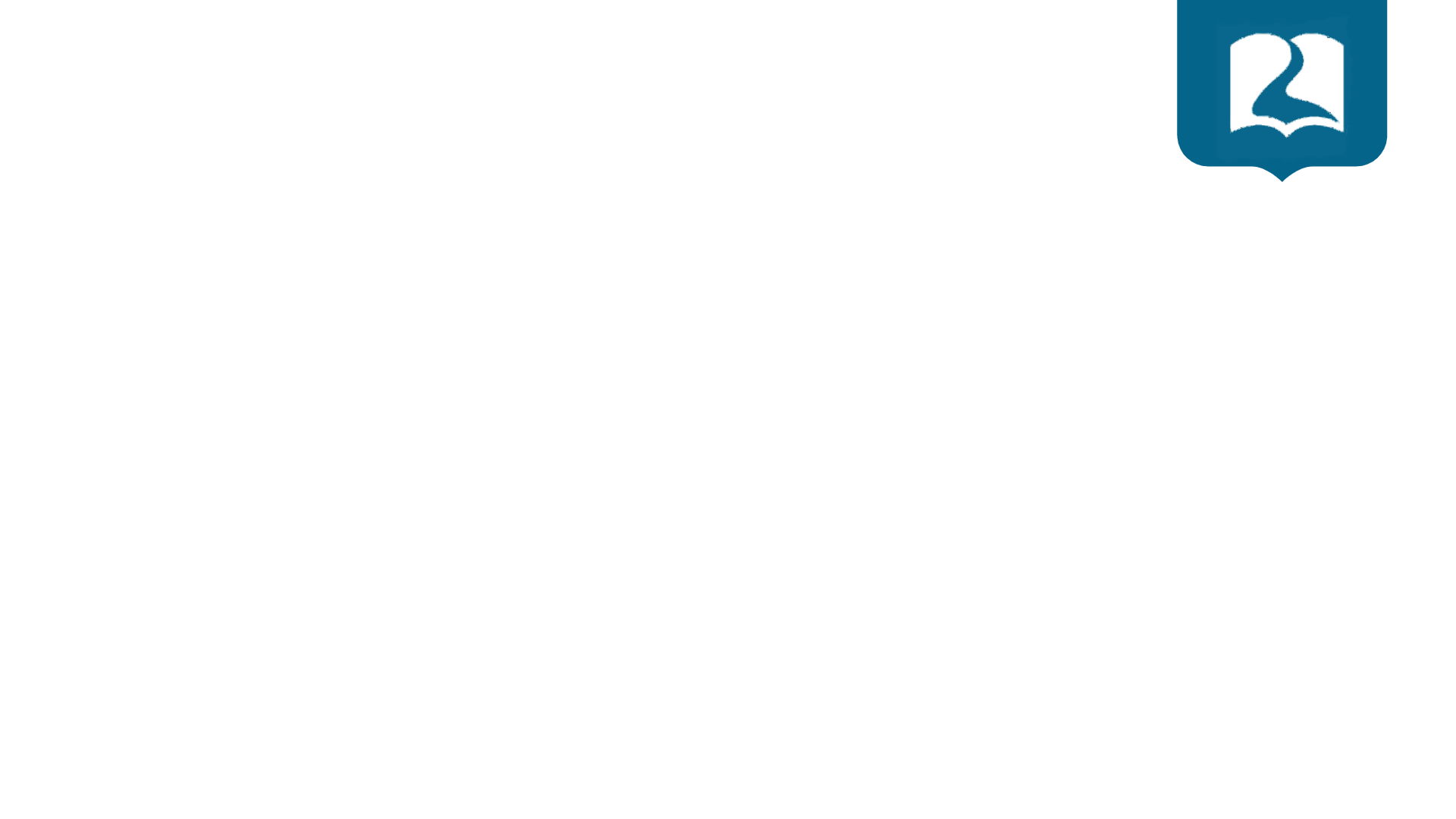 Atracción especial:
Afirmación tener una “nueva luz”.
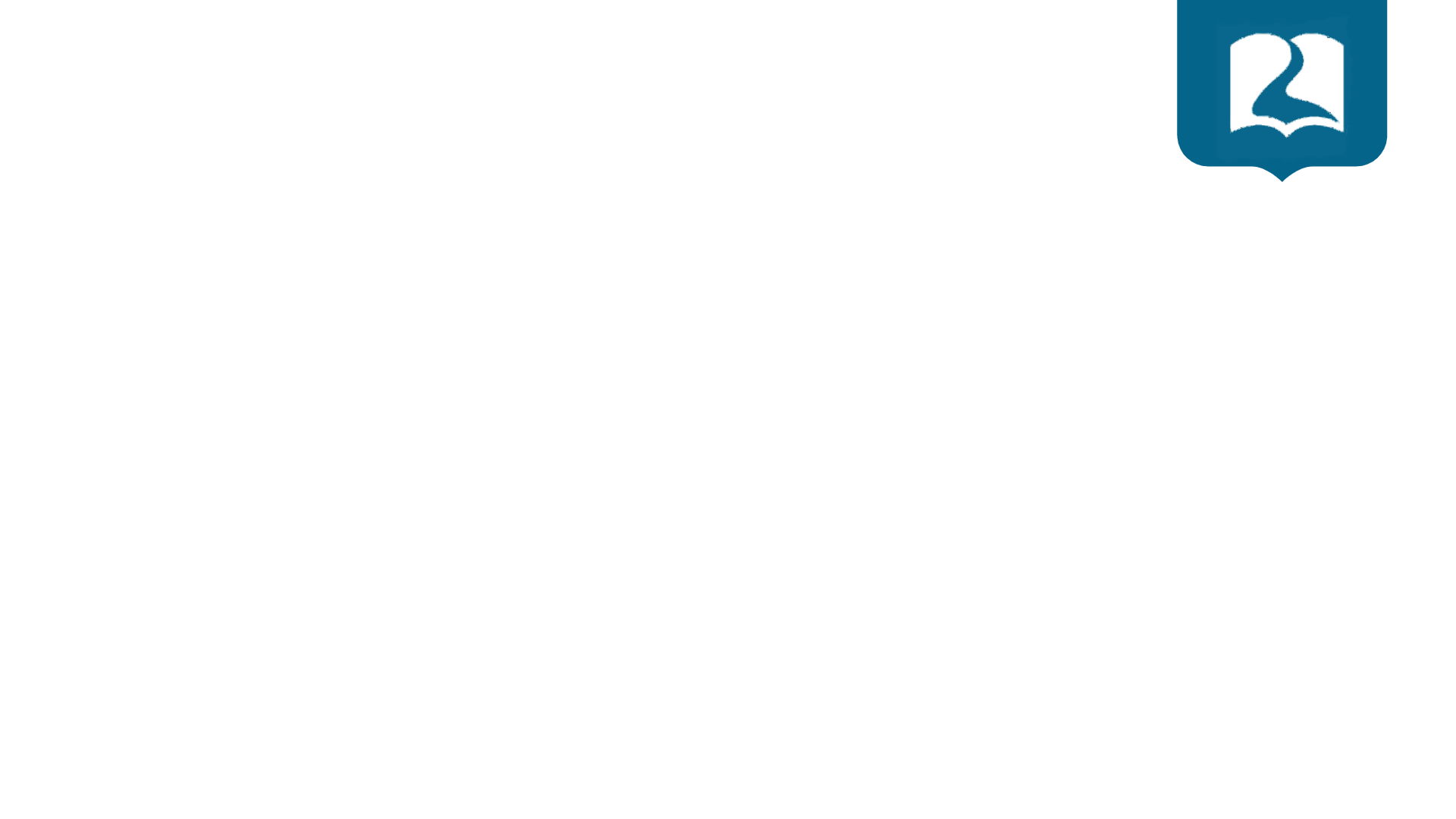 Iglesia
Esta doctrina se infiltra en distintas Iglesias especialmente en las Iglesias pentecostales independientes.
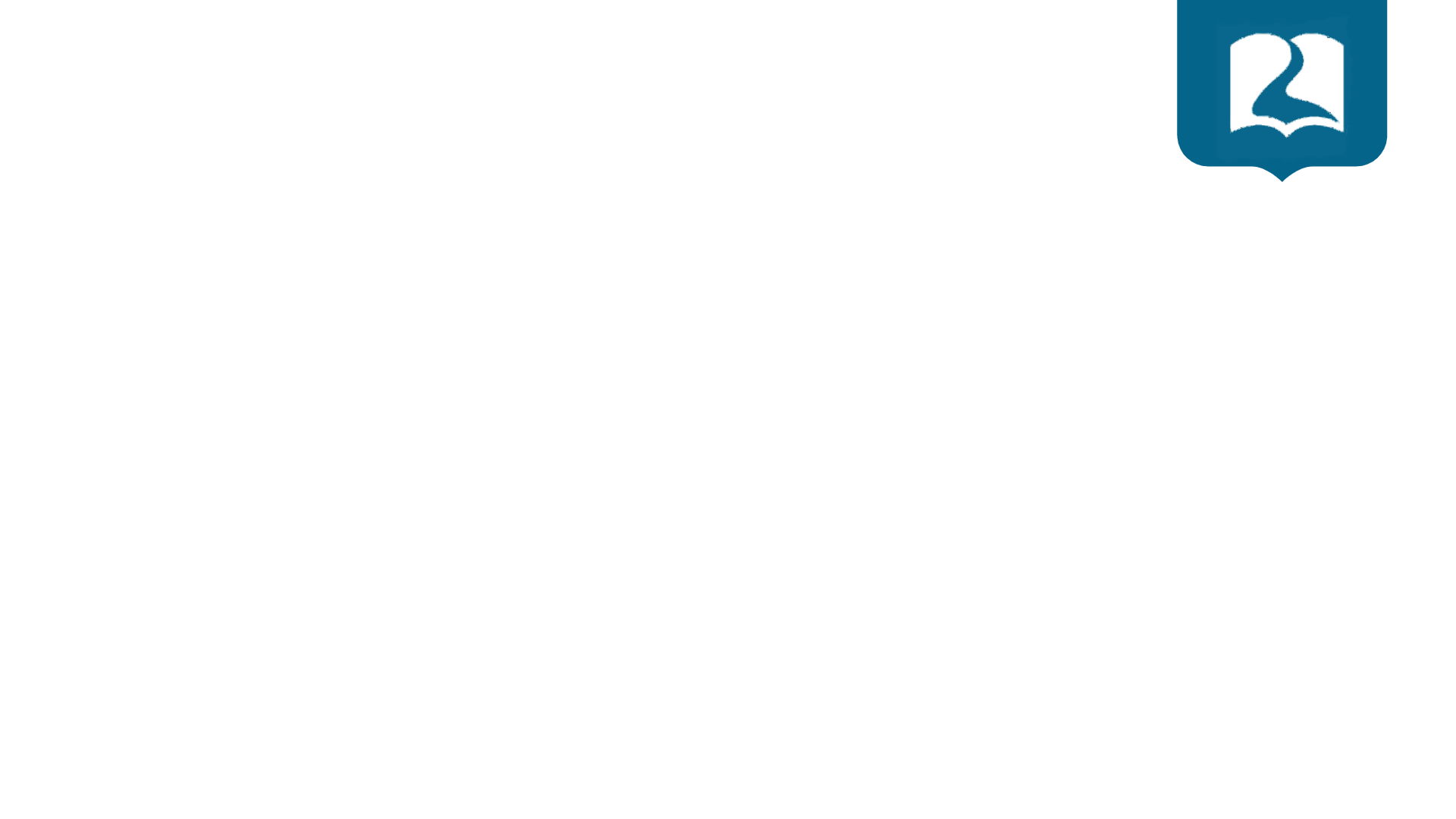 Historia
En el siglo tercero después de Jesucristo surgió una doctrina nueva respecto de la naturaleza de Dios. Sabelio, un presbítero de la iglesia Cristiana en el norte de África, empezó a negar la existencia de la Trinidad. Decía que Jesús era el Jehová del Antiguo Testamento y la única persona de la deidad. Los términos “Padre” y “Espíritu Santo” solamente se referían a ciertos aspectos del carácter de Jesús y no a otras personas. De manera que “Padre”, “Hijo” y “Espíritu Santo” serían solamente tres nombres para el mismo ser divino. La deidad consistía en solo Jesús. La “Nueva Luz” se esparció rápidamente y ganó muchos adeptos.
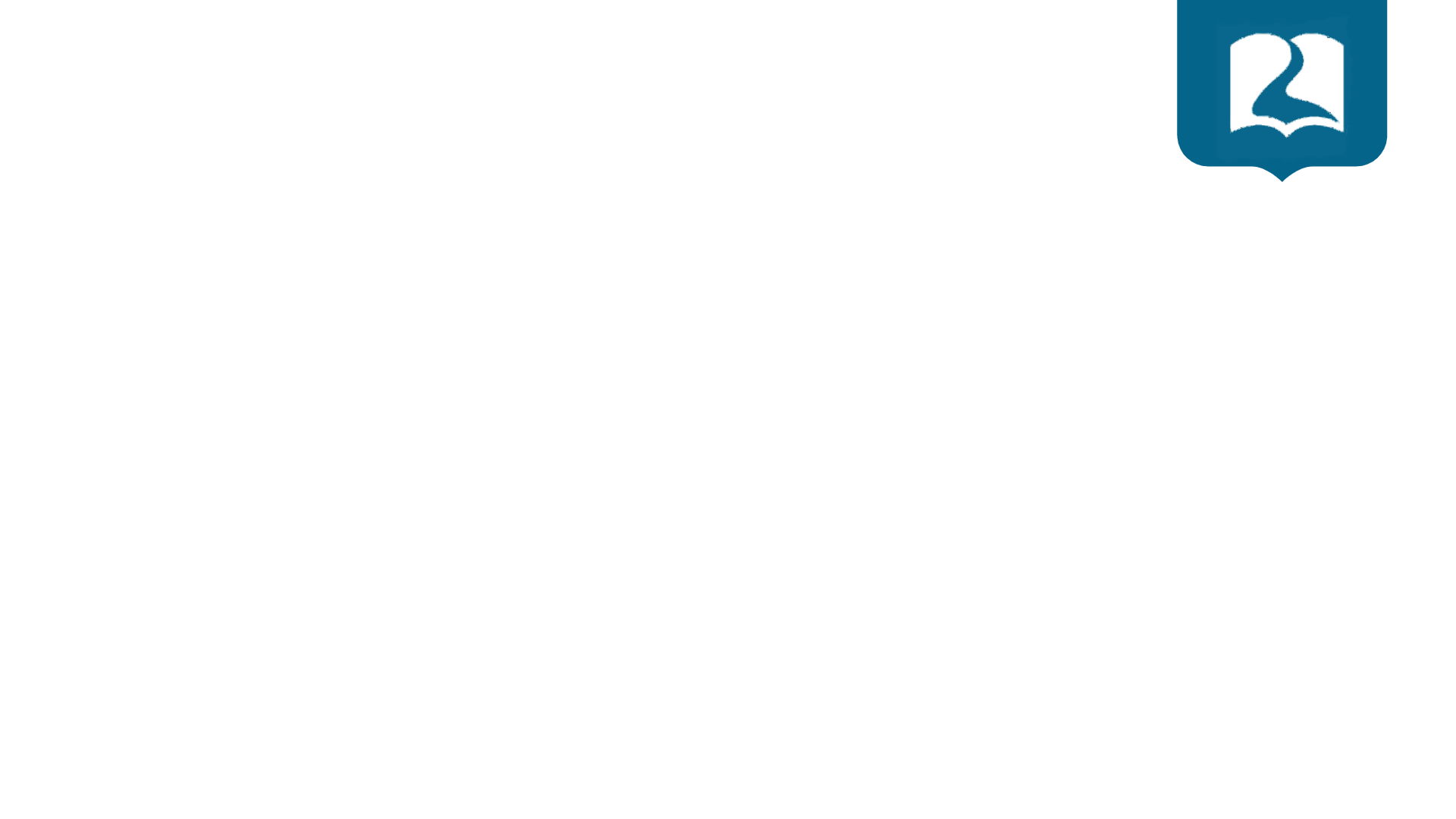 Testimonio bíblico
Las personas que ponen la revelación particular al nivel de la Biblia están a merced de cualquier error que se presente.
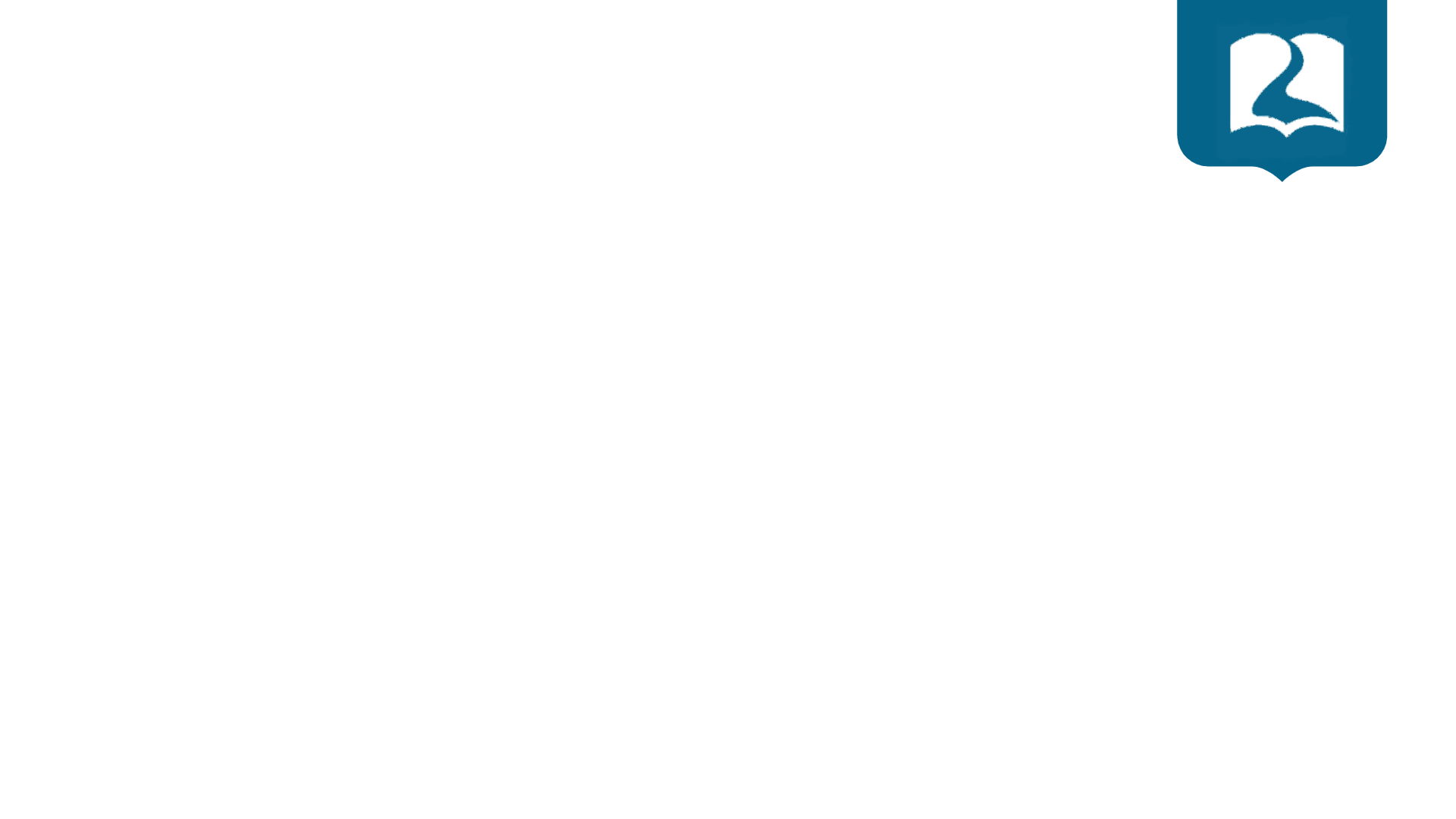 LA TRINIDAD UNIDAD DE DIOS EN EL NUEVO TESTAMENTO:
1. En el N.T. tres personas son mencionadas y cada una es reconocida y llamada Dios. 
a. Una se llama el Padre. (Jn. 6:27) 
b. Una es llamada Jesucristo. (Ro. 9:5) 
c. Una es llamada Espíritu Santo. (Hch. 5:32) 

	2. Cada una de estas tres personas están cuidadosamente distinguida de las otras dos. (Lc.1:35; Jn. 14:16, 17, 26; Jn.15:26)
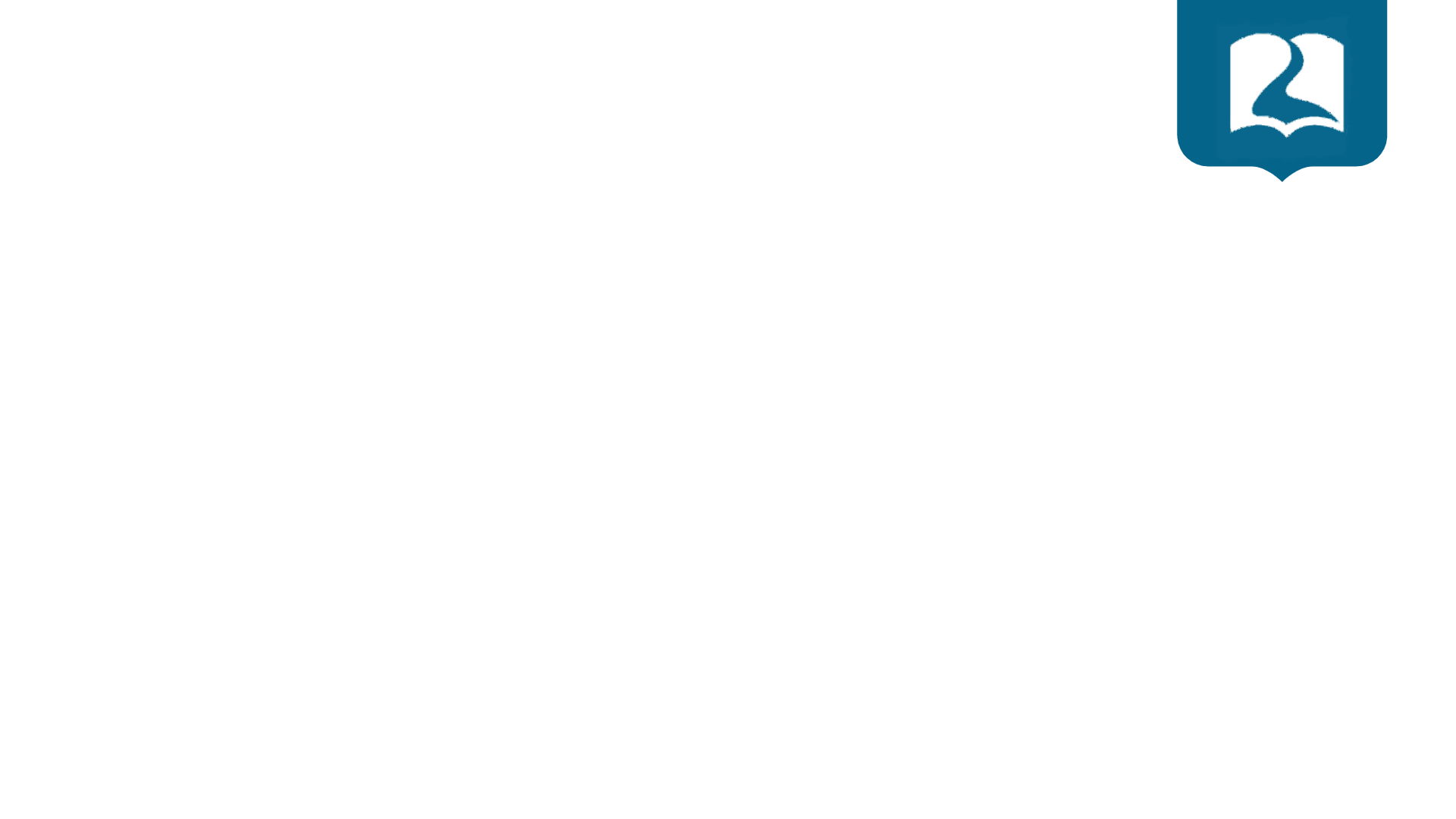 3. Estas tres personas distintas están presentadas como un Dios y no como tres Dioses. a. El Padre y el Hijo son uno. (Jn. 10:30-31) b. El Padre y el Espíritu Santos son uno. (I Co. 3:16) c. El Hijo y el Espíritu Santo son uno. (Jn. 14:16, 18 y 23) • v.16 - El Espíritu (Consolador): esté con vosotros. • v.18 - El Hijo: vendré a vosotros. • v.23 - El Padre y el Hijo: vendremos a Él.
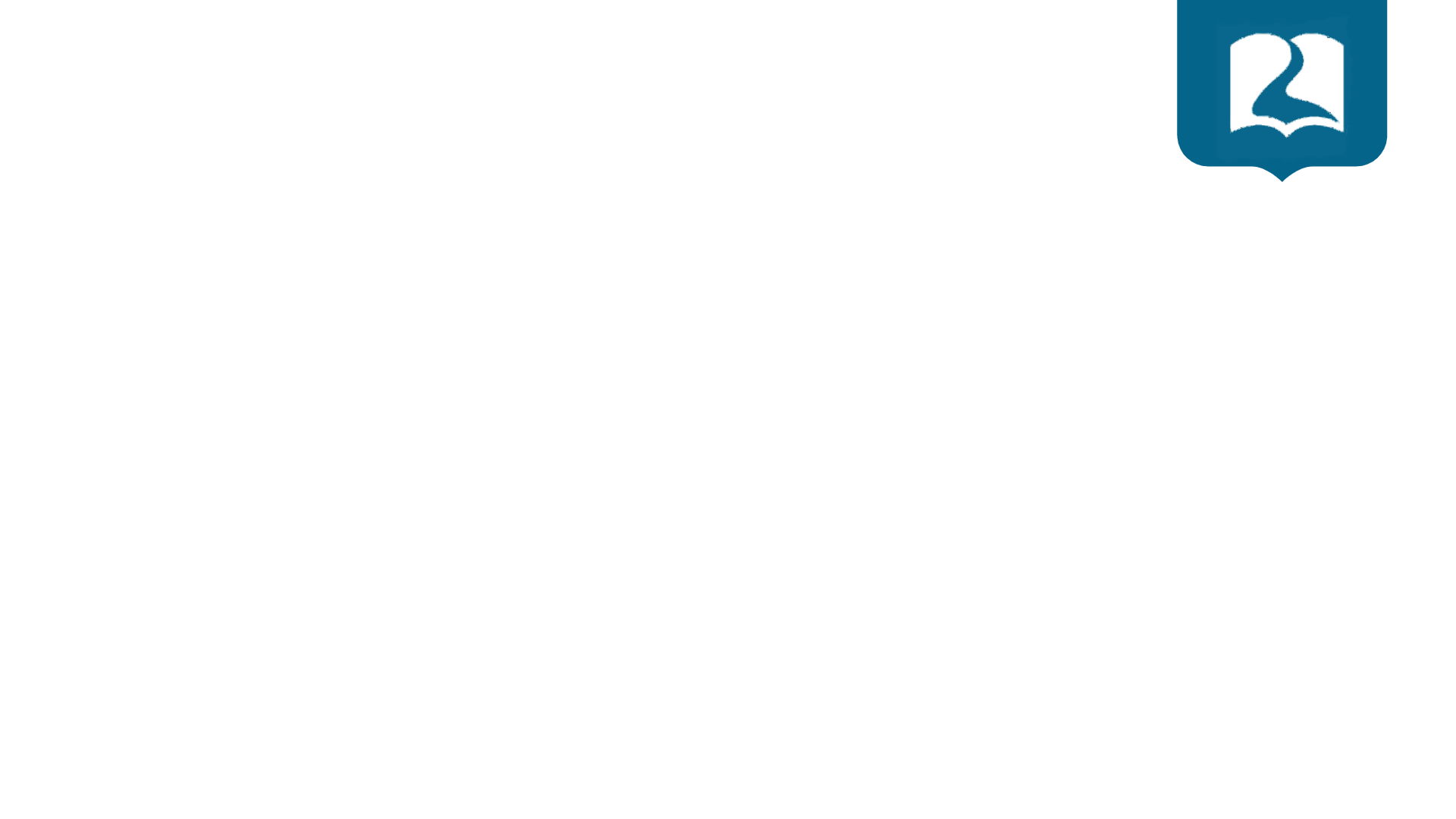 4. Estas tres personas son iguales en su esencia, poder y gloria. El Hijo posee Poder y recibe Honor igual que el Padre. (Jn. 5:21 - poder; v. 23 - honor) Cristo es llamado Hijo unigénito, pero esto no indica inferioridad de esencia, sino se refiere a posición. En Jn. 14:28 Cristo dice: el Padre mayor es que yo, pero estaba hablando de su humillación. (Fil. 2:5-7).
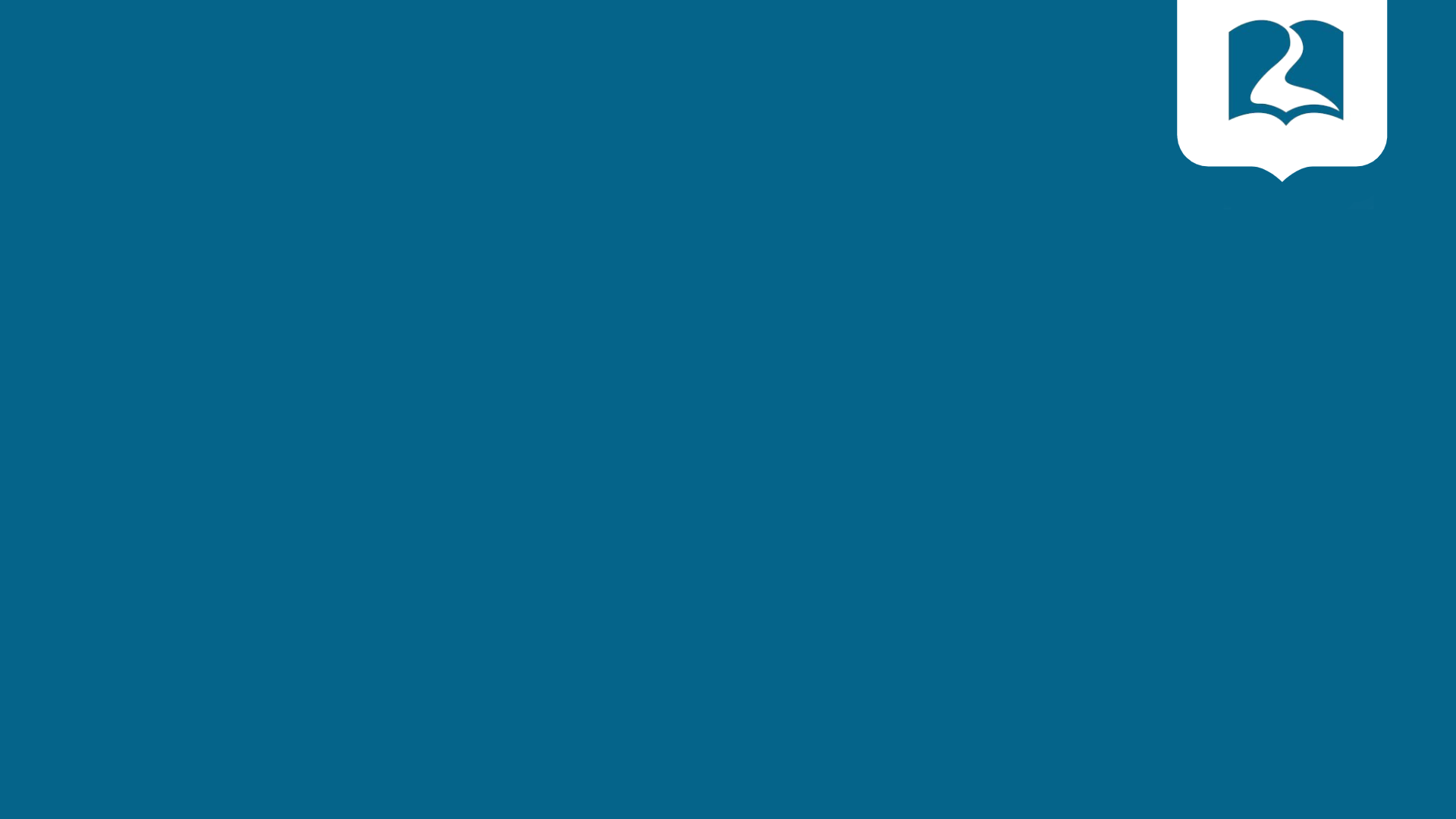 Oremos
INSTITUTO DE LIDERES CRISTIANOS
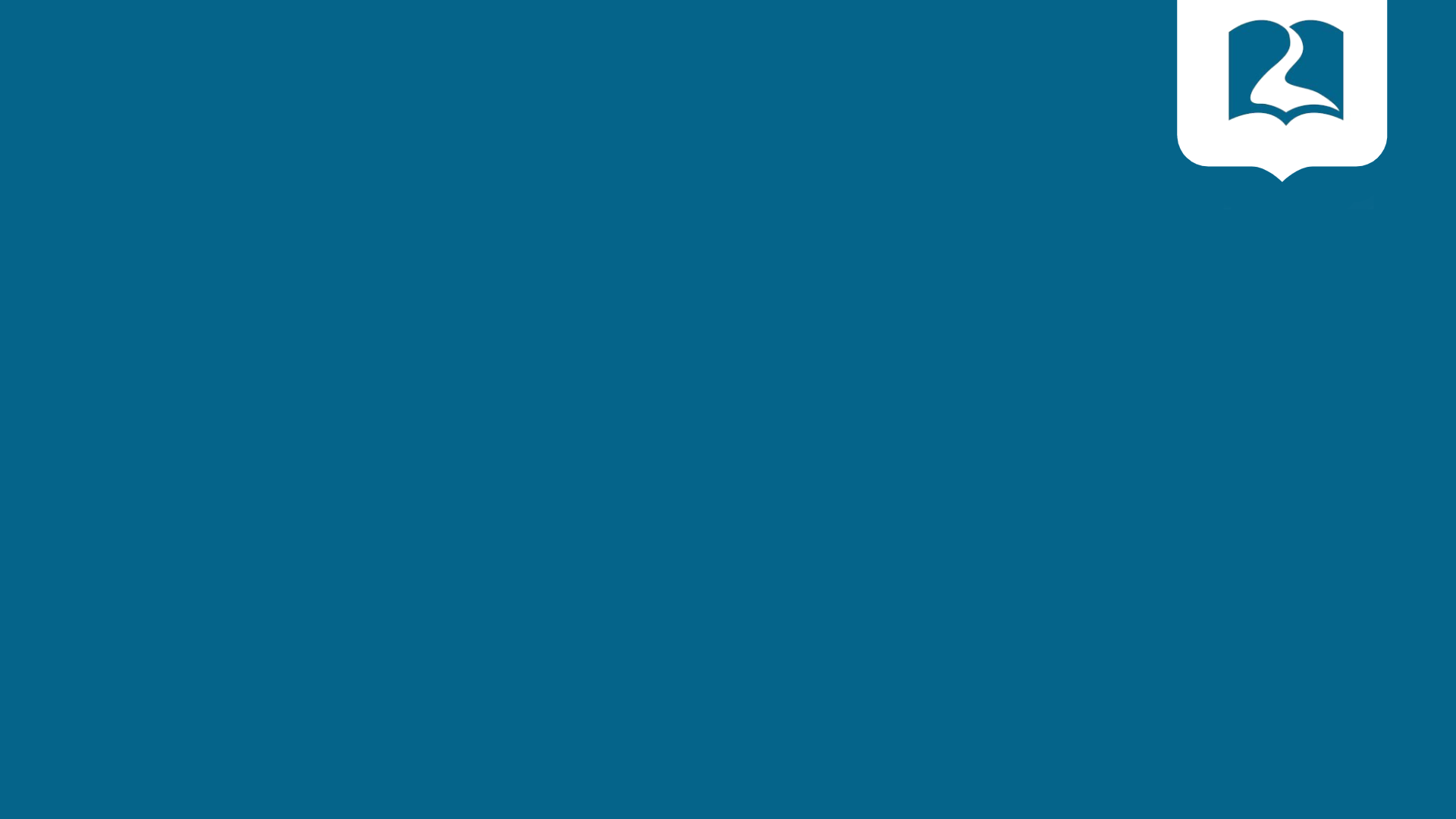 Gracias y bendiciones
INSTITUTO DE LIDERES CRISTIANOS